DIE GESCHICHTE DES GUMMIBÄRCHENS
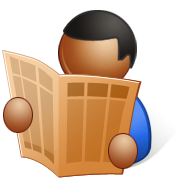 Informationstext über die Geschichte des Gummibärchens
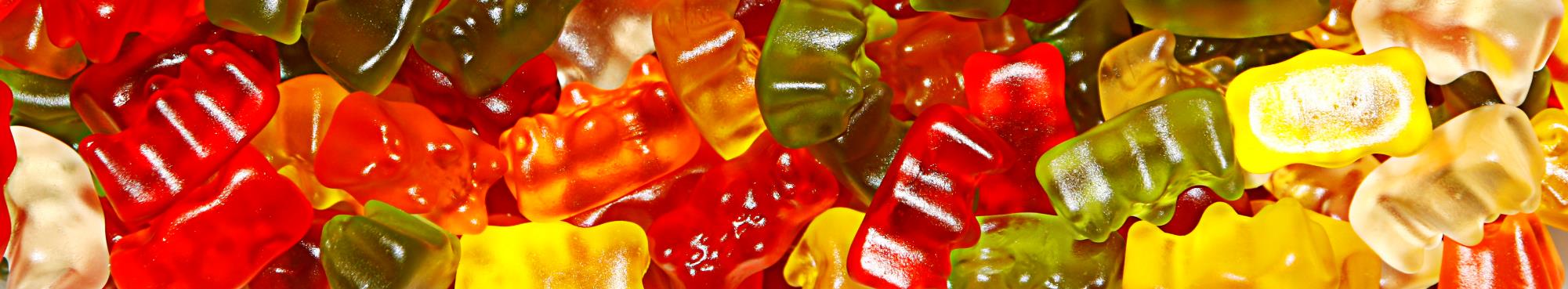 Welche Informationen über Hans Riegel finden wir im Text wieder?
 Finde zwei Jahre!
 Finde Farben und Früchte!
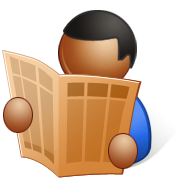 (Arbeitsblatt)
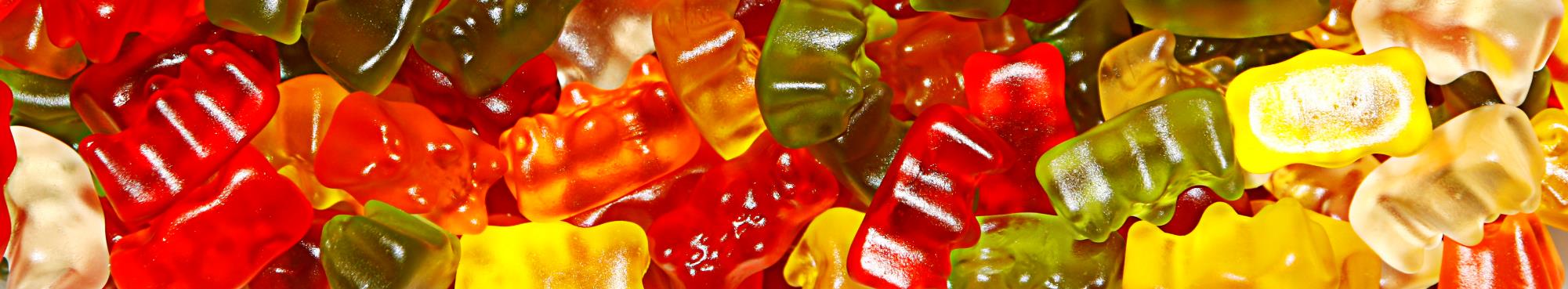 Wofür stehen folgende Buchstaben?
HA	=
RI	=
BO	=
HAns
RIegel
BOnn
 Finden den Hauptgegenstand im Text und seine Synonyme!
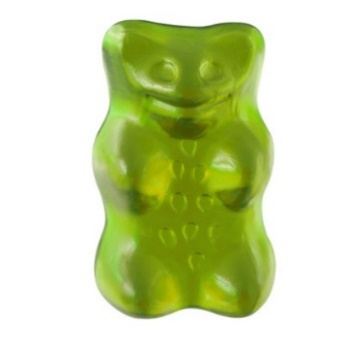 Goldbär / Gummibär / Gummibärchen
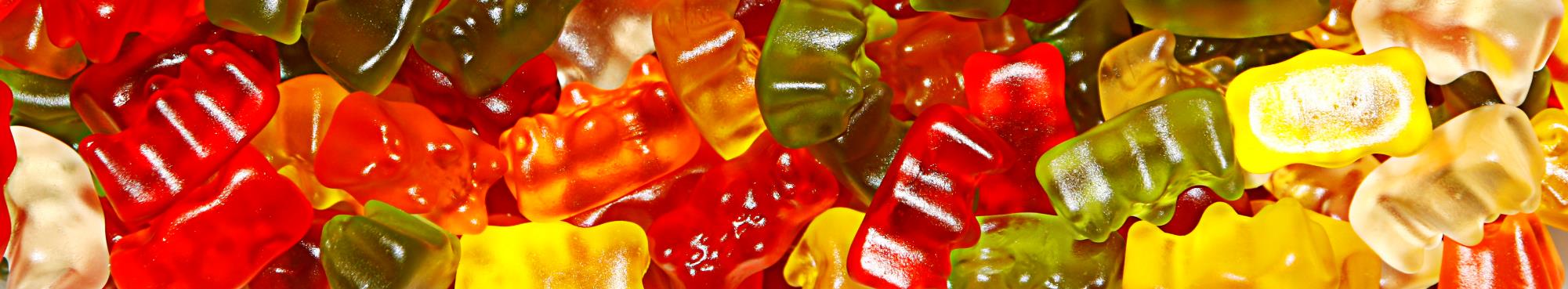  Fülle aus!
Gummibärchen
Hans Riegel
1922
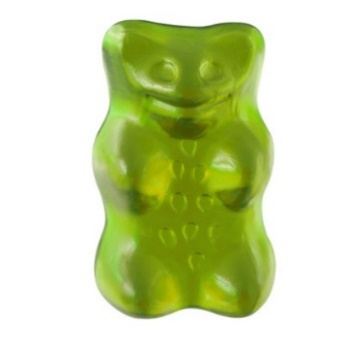 Tanzbär
Schwarzbär aus Lakritz
2,2 cm
1967
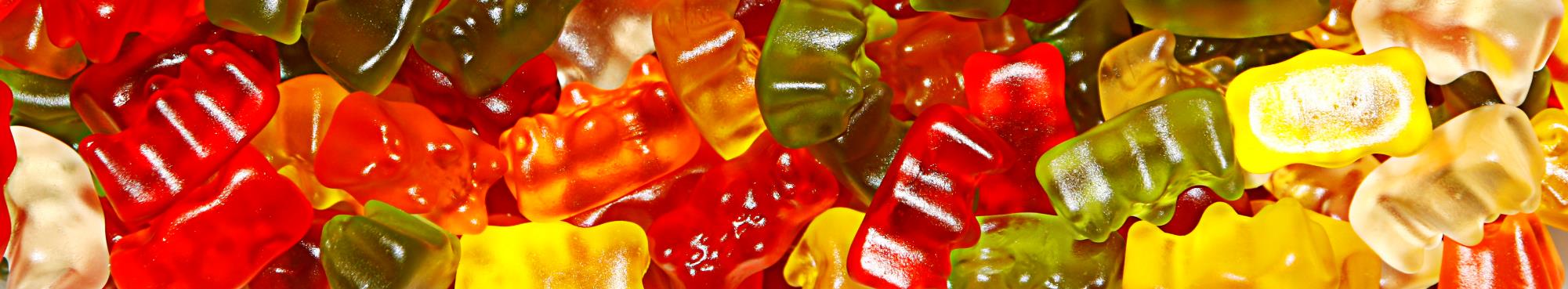 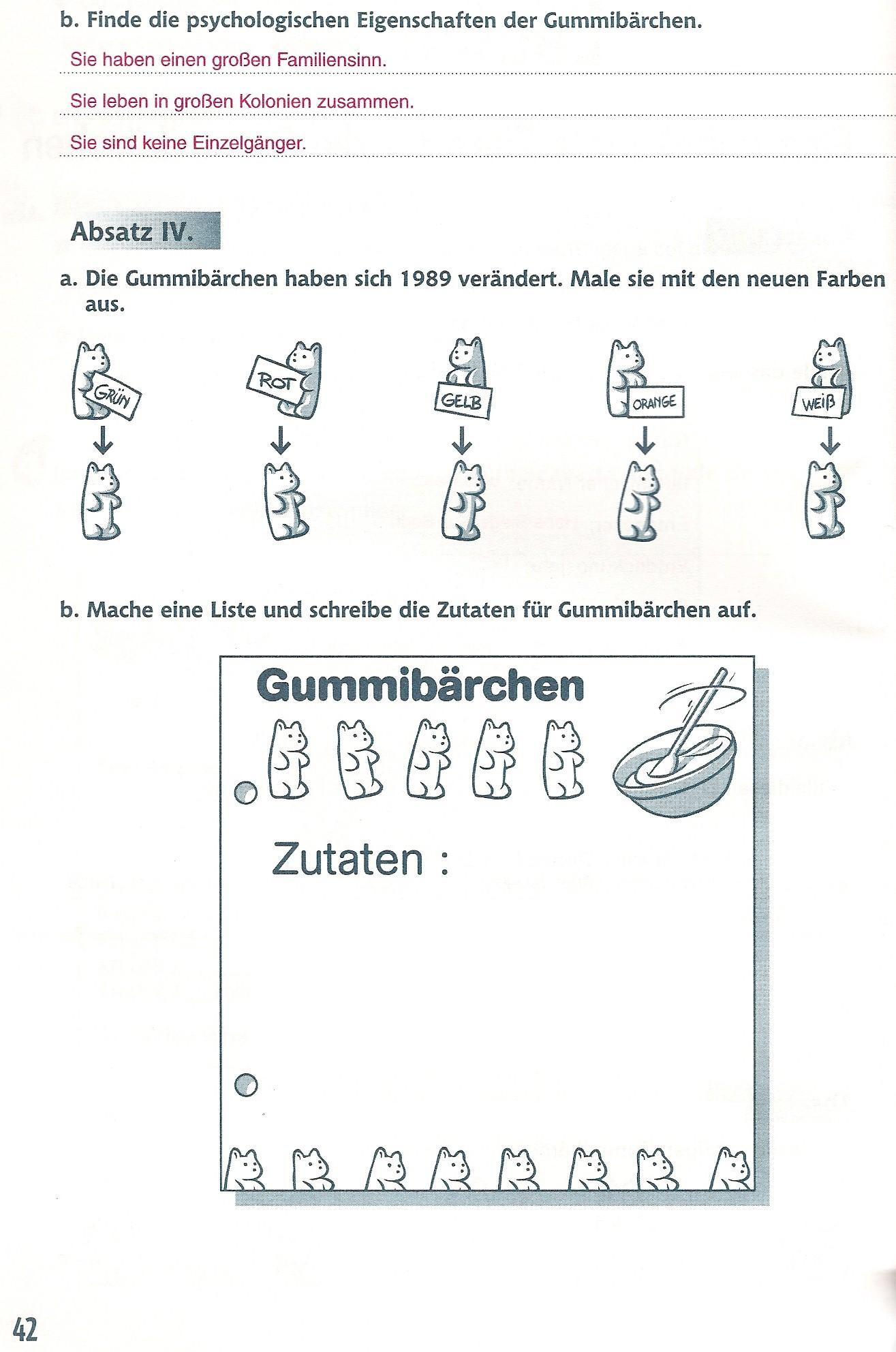 Schreib die Zutaten
für Gummibärchen auf!
 Glukosesirup
 Dextrose und Zucker
 Gelatine
 Frucht- und Pflanzenkonzentrate
 Öle
 Zitronensäure
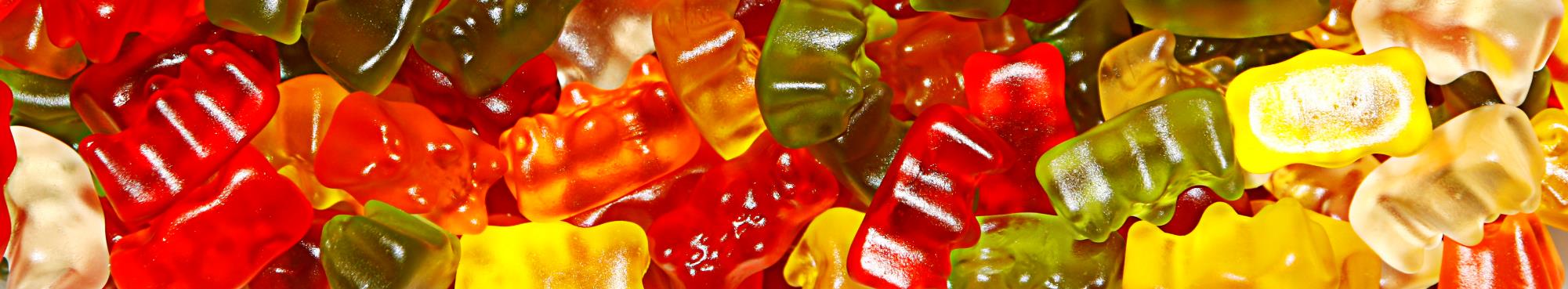  Assoziiere Früchte, Geschmack und Farbe!
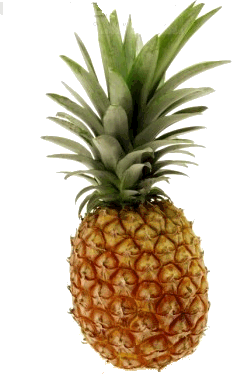 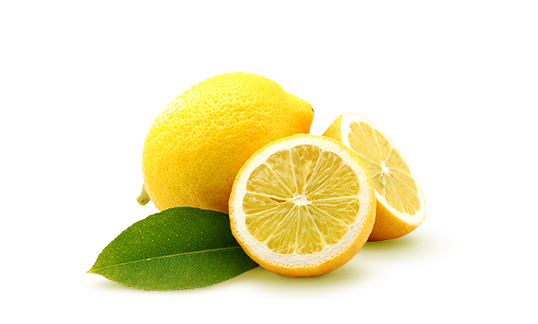 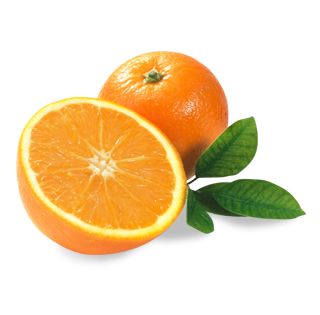 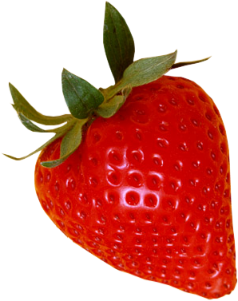 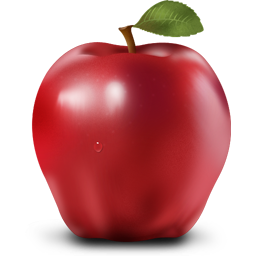 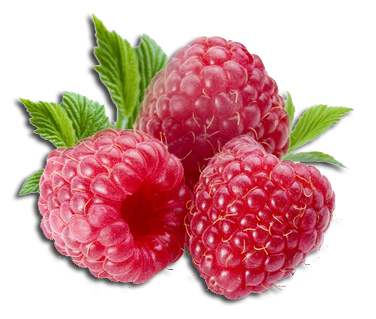 die Himbeere
die Ananas
die Orange
die Erdbeere
die Zitrone
der Apfel
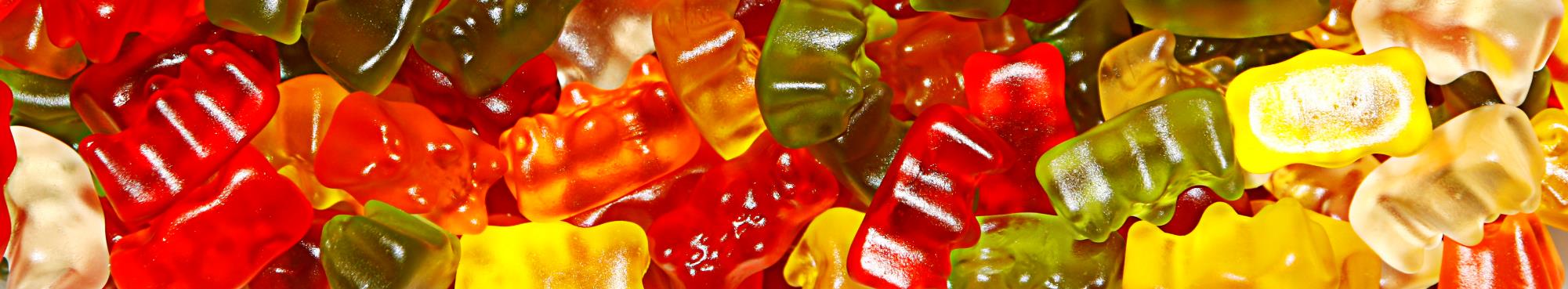 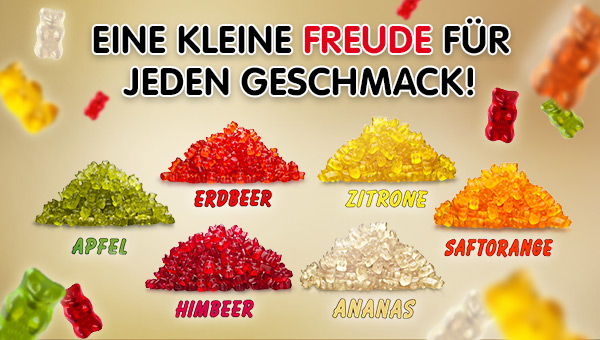 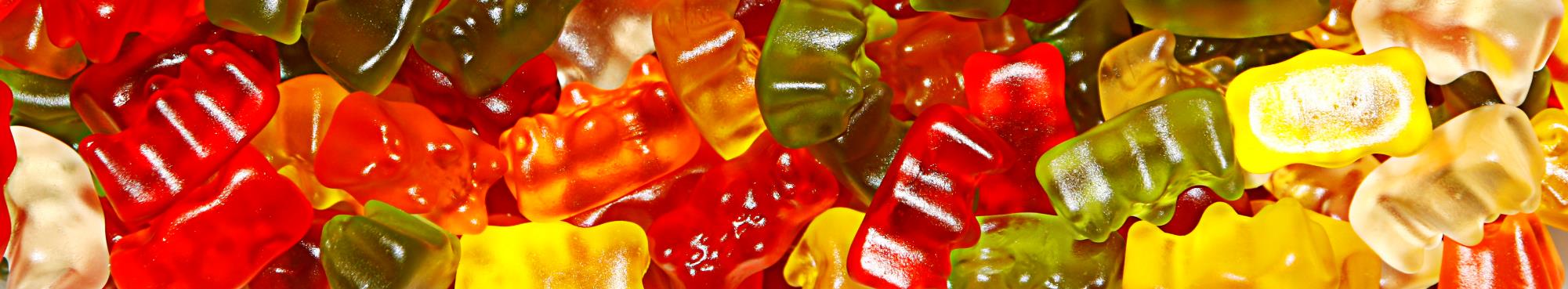  Welches Gummibärchen bringt HARIBO 2014 zum ersten Mal auf den Mark?
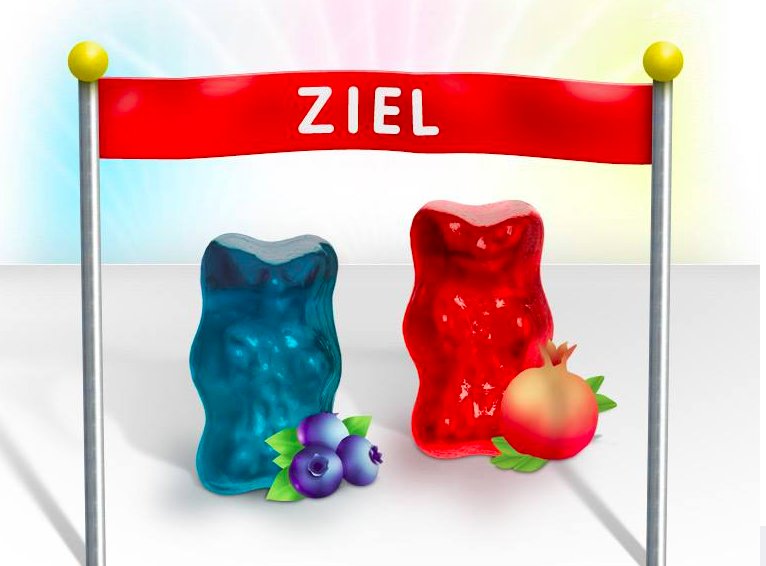 Ein blaues Gummibärchen
(Heidelbärchen genannt)
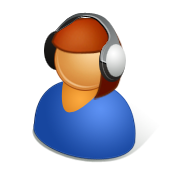 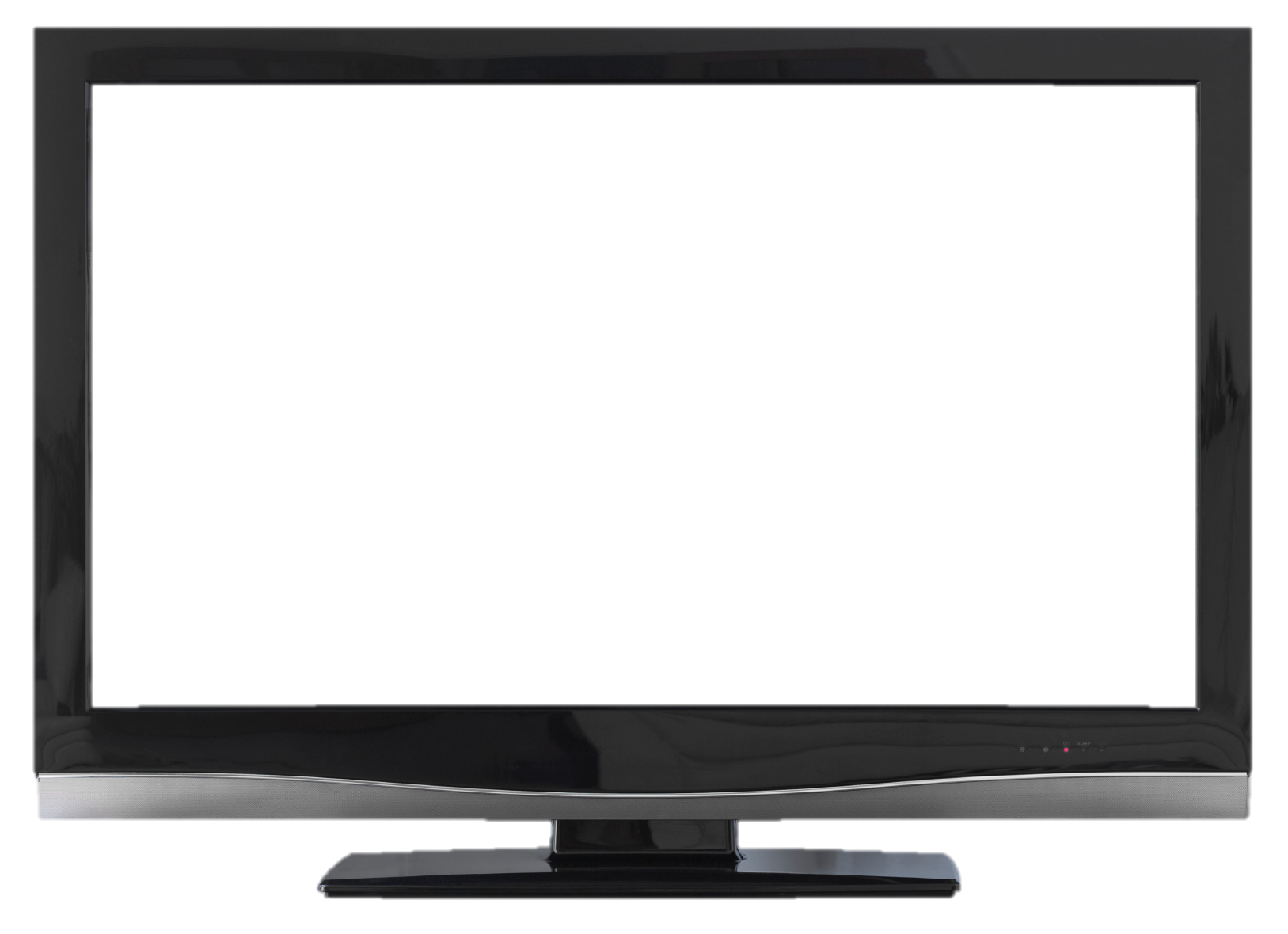 Welche Informationen finden wir in diesem Video wieder?
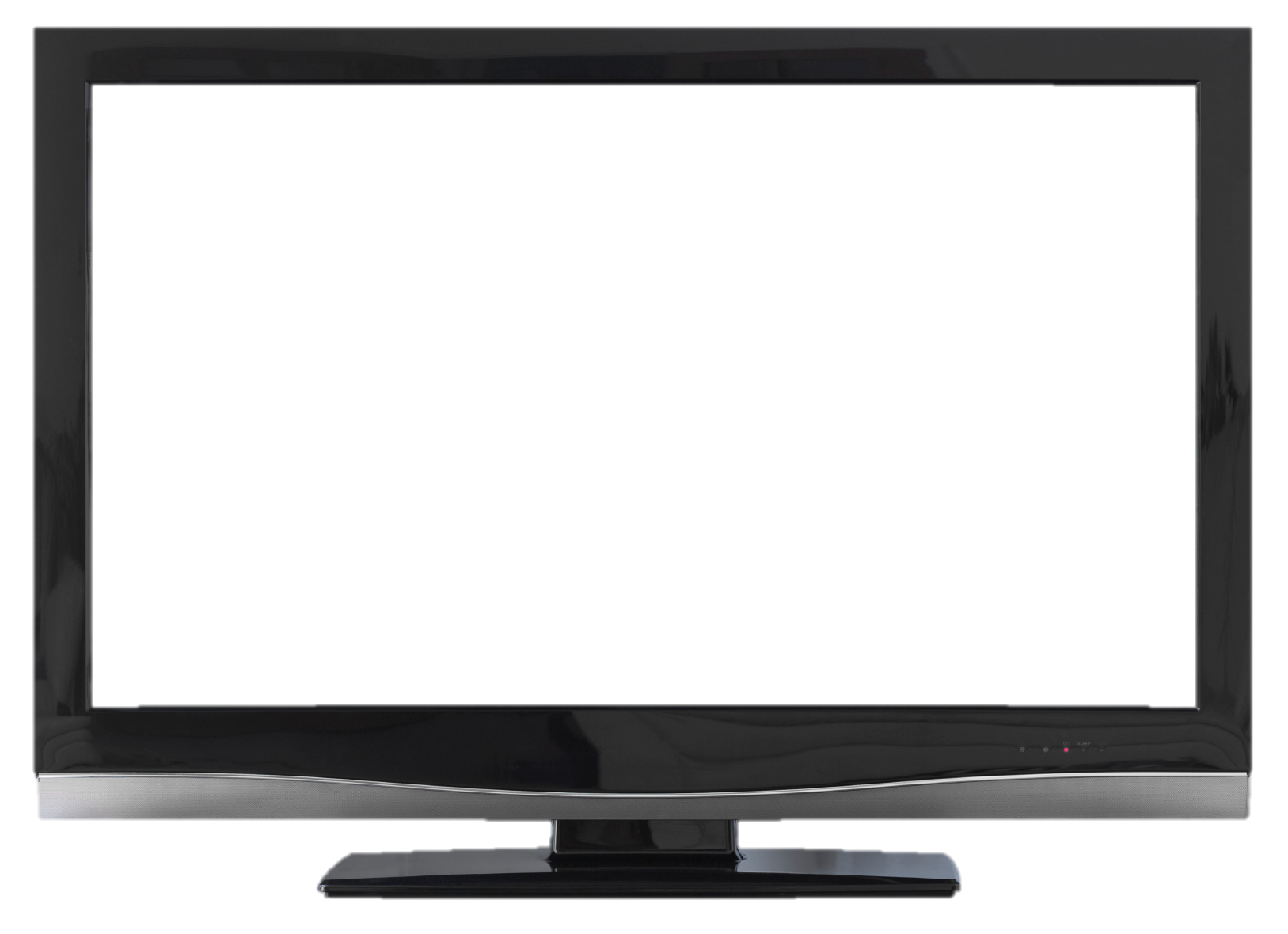